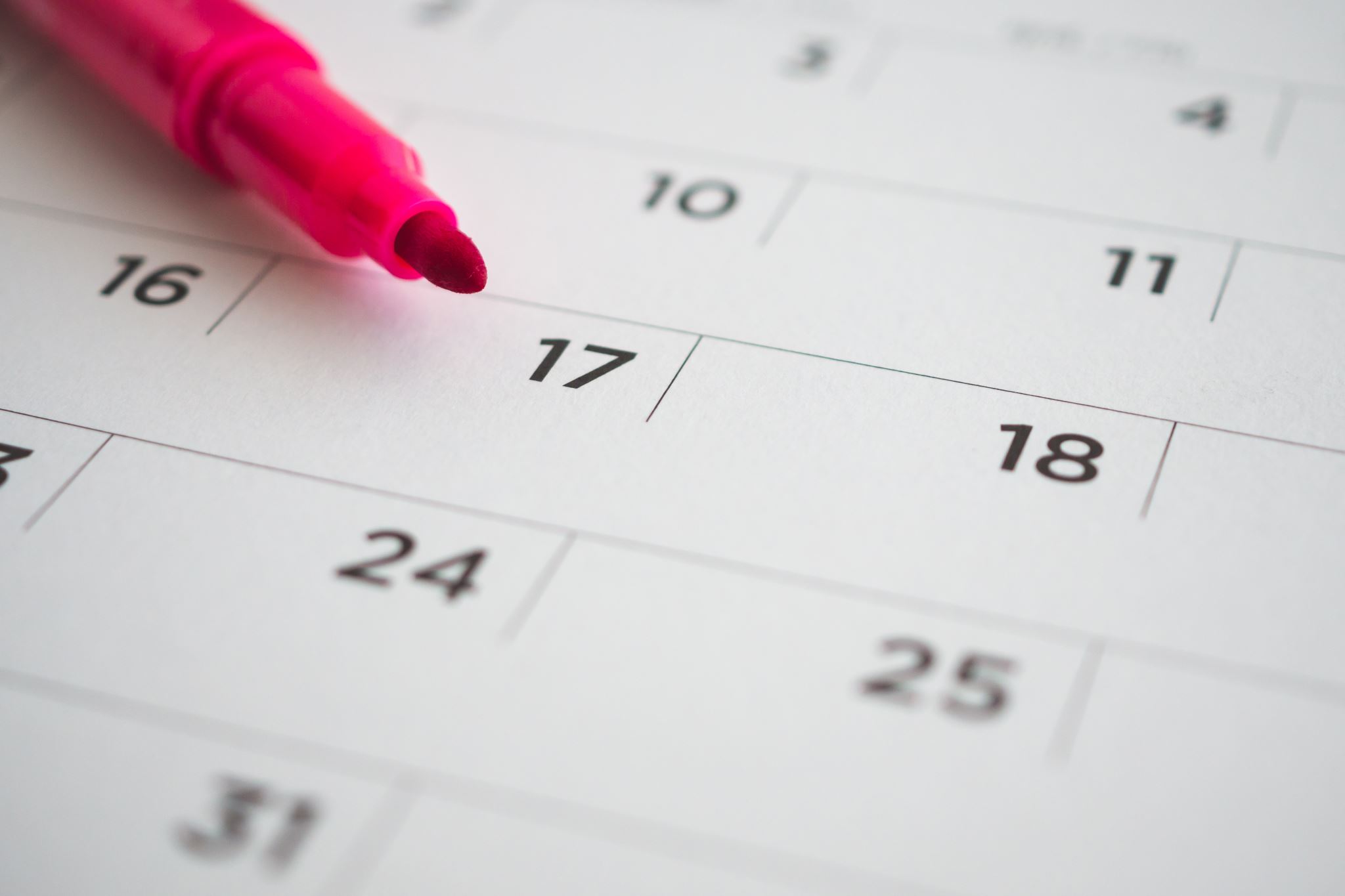 KCBLA September Attendance
September Attendance Results
Kindergarten Students with Perfect Attendance for September
First Grade Students with Perfect Attendance for September
2nd Grade Students with Perfect Attendance for September
3rd Grade Students with Perfect Attendance for September
4th Grade Students with Perfect Attendance for September
5th Grade Students with Perfect Attendance for September
6th Grade Students with Perfect Attendance for September
7th Grade Students with Perfect Attendance for September
8th Grade Students with Perfect Attendance for September